VIDEO 1 + 2
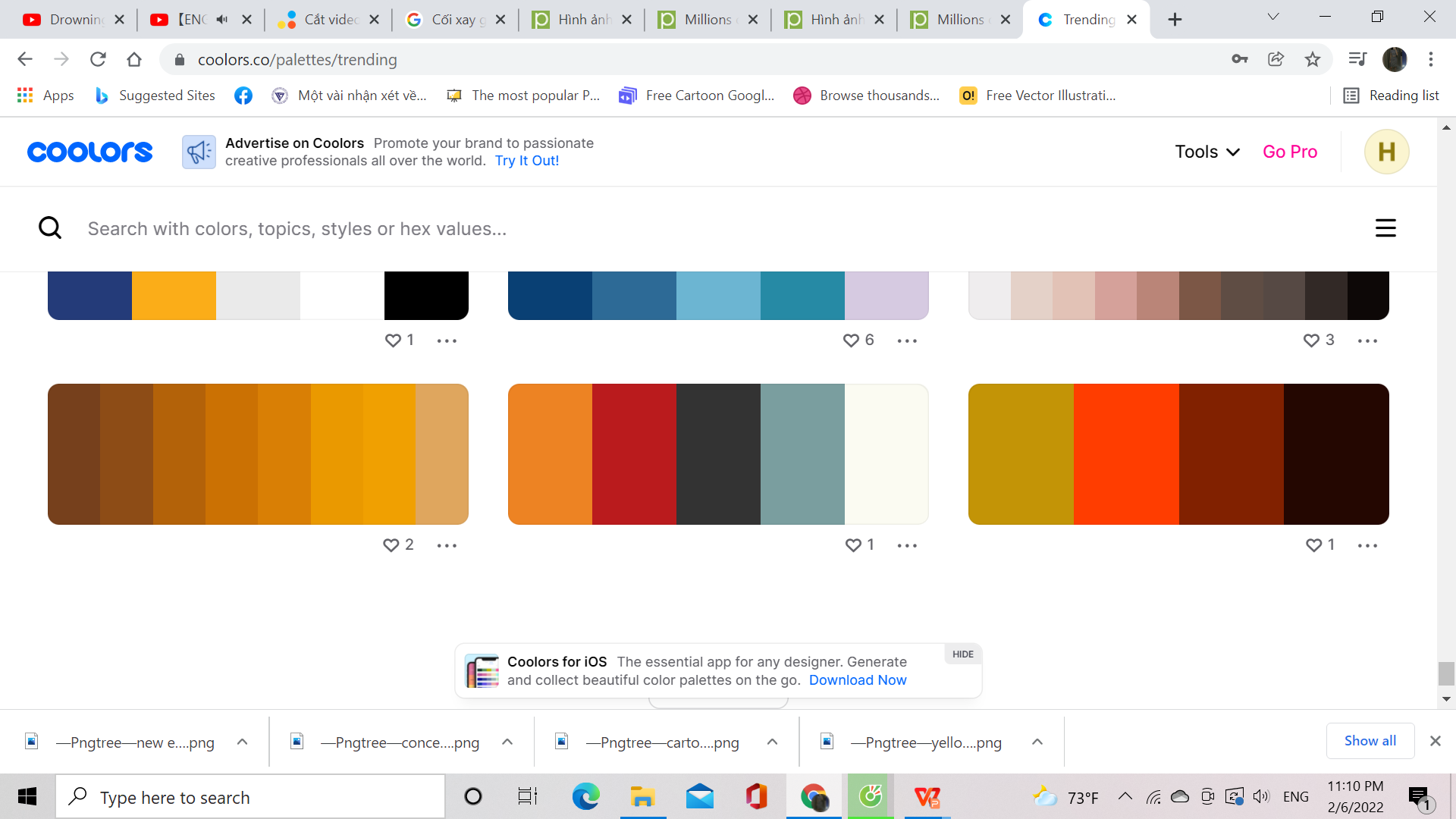 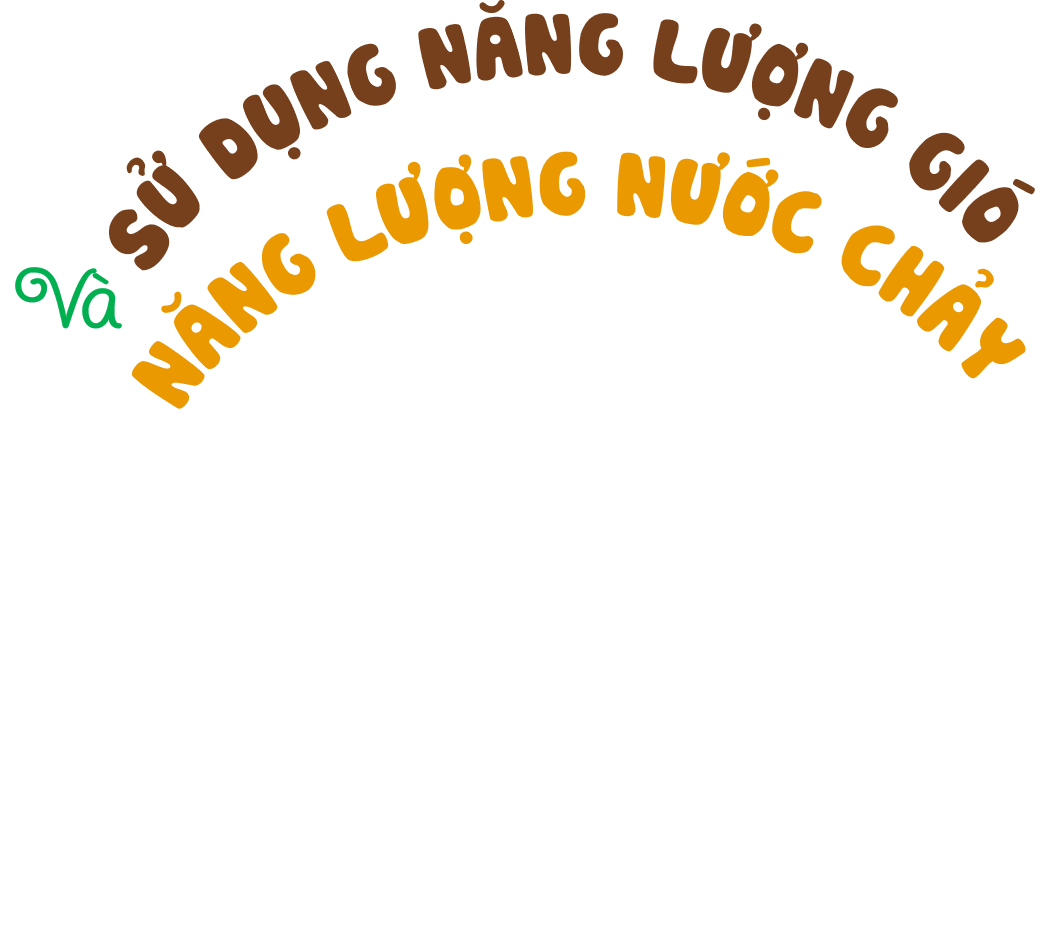 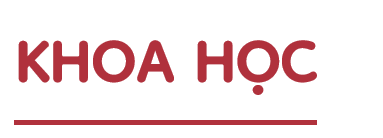 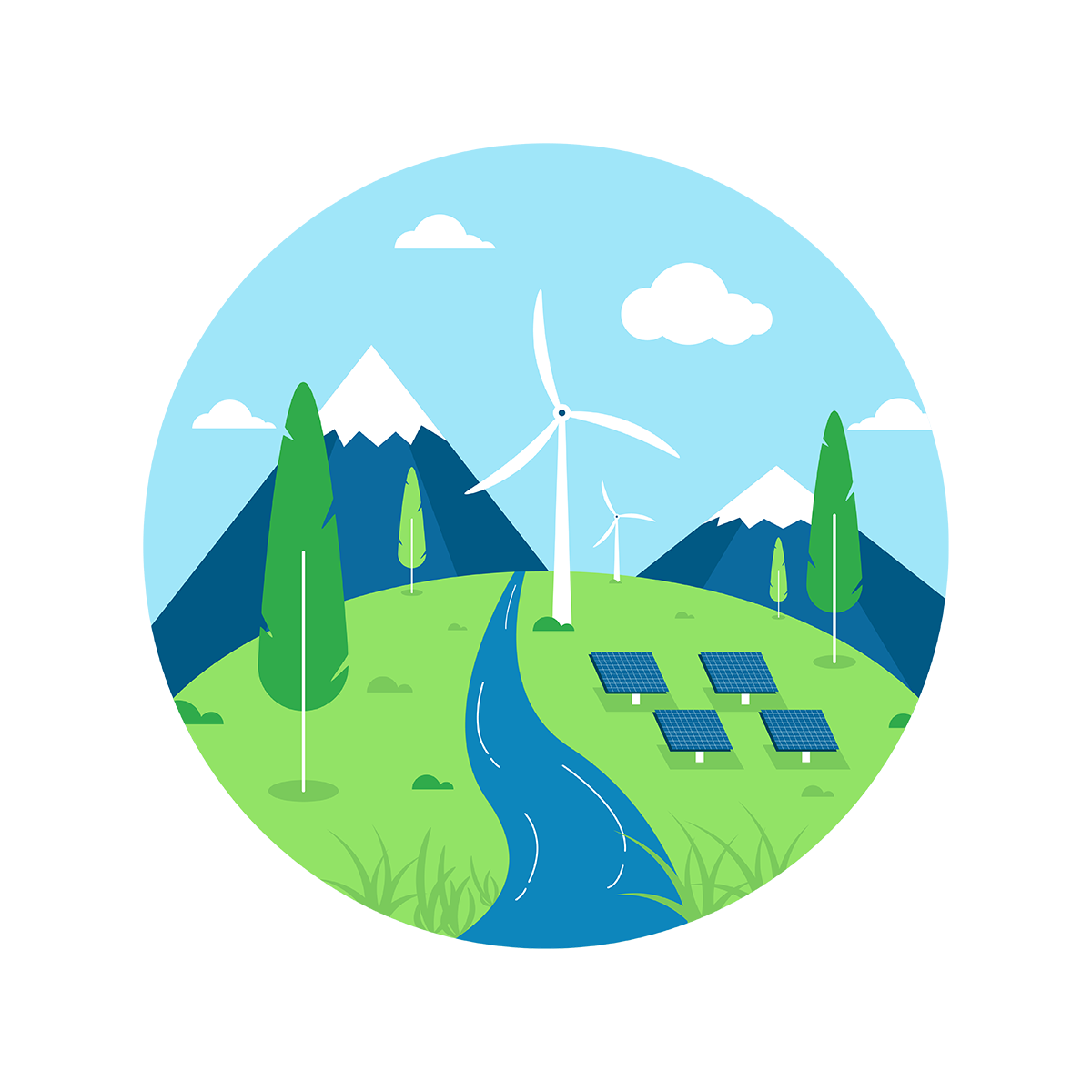 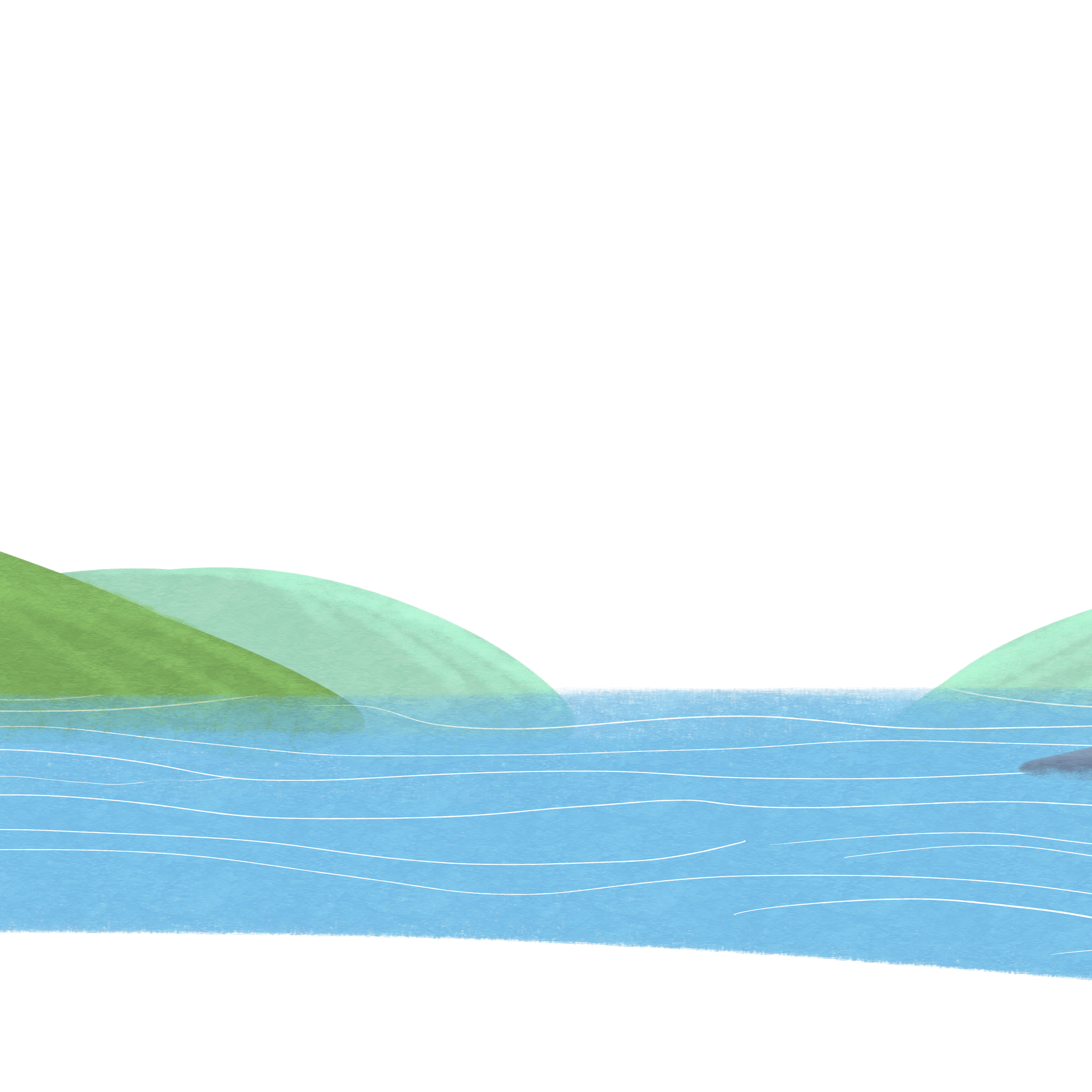 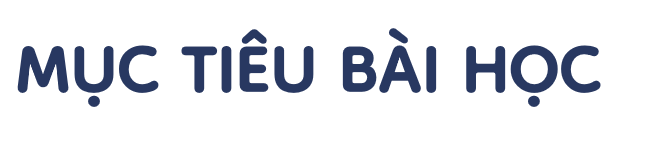 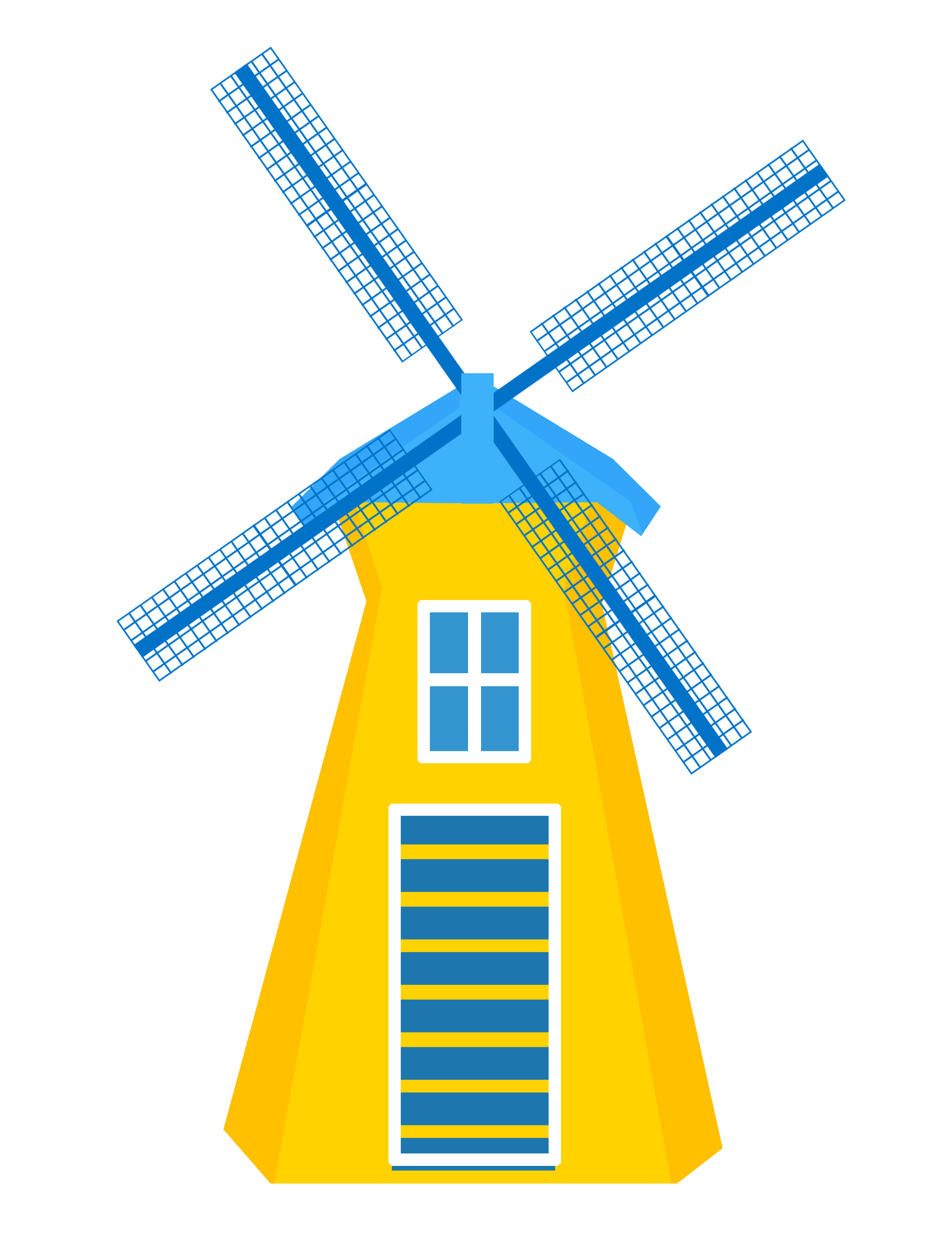 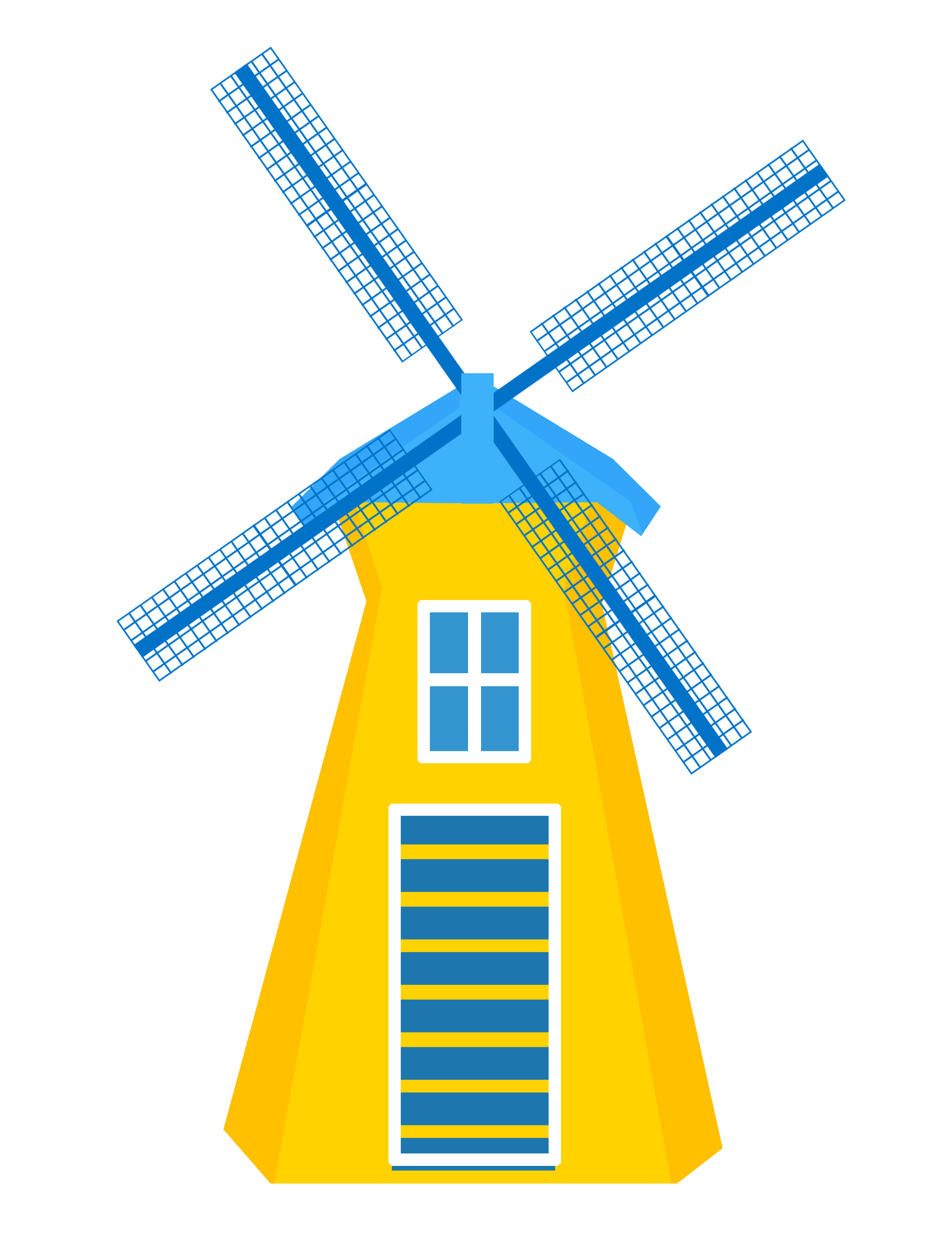 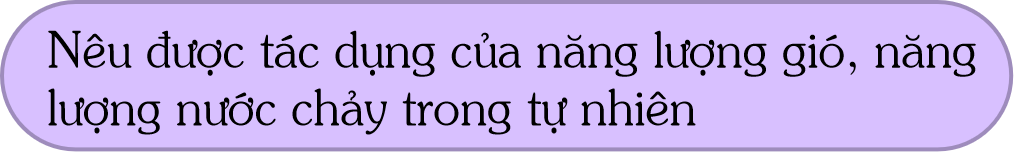 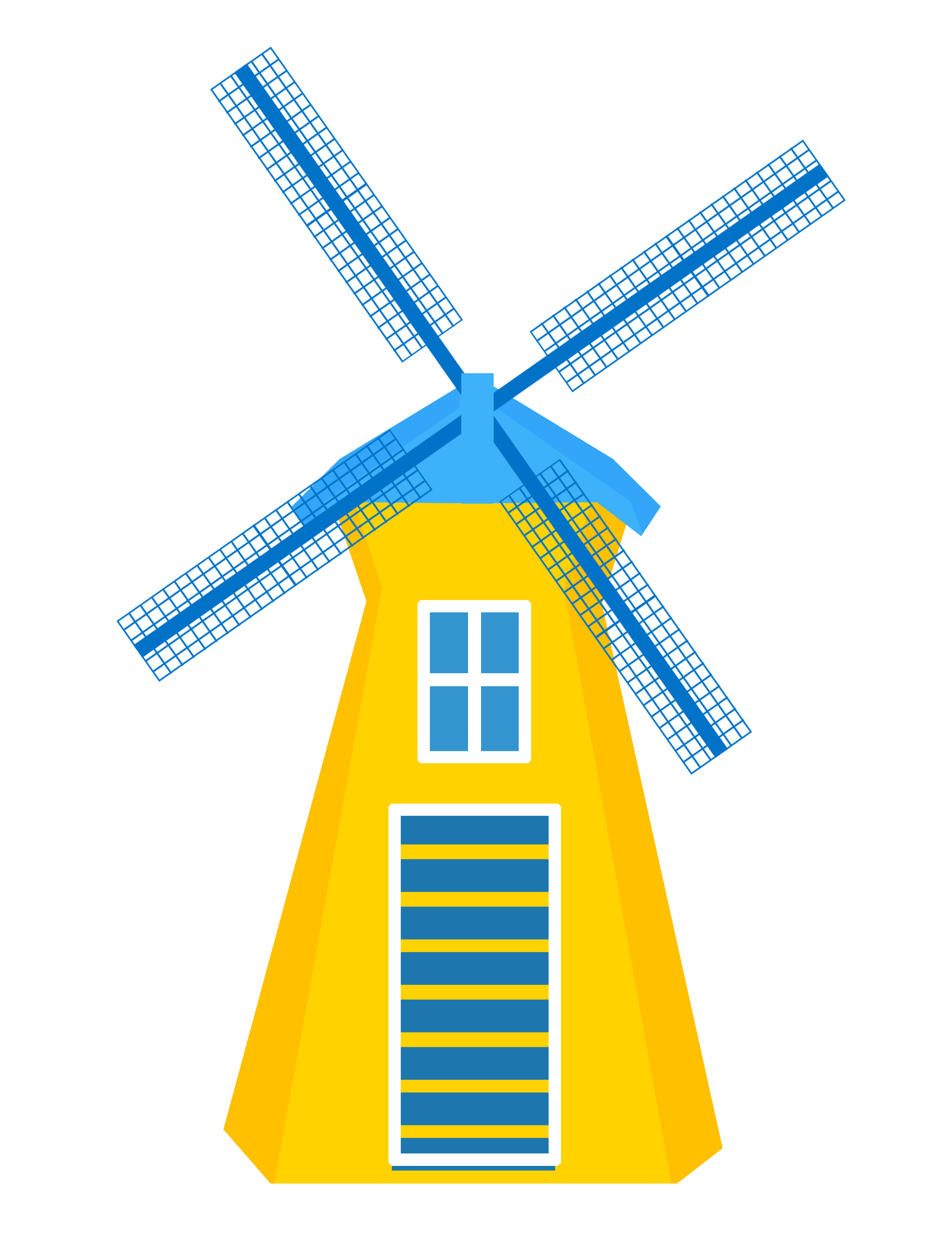 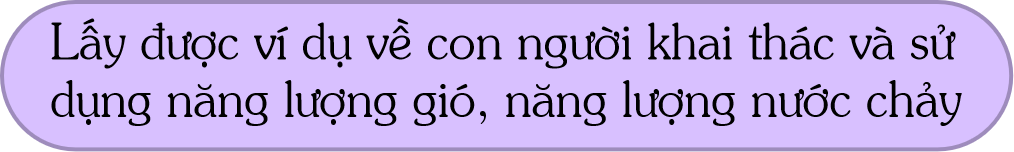 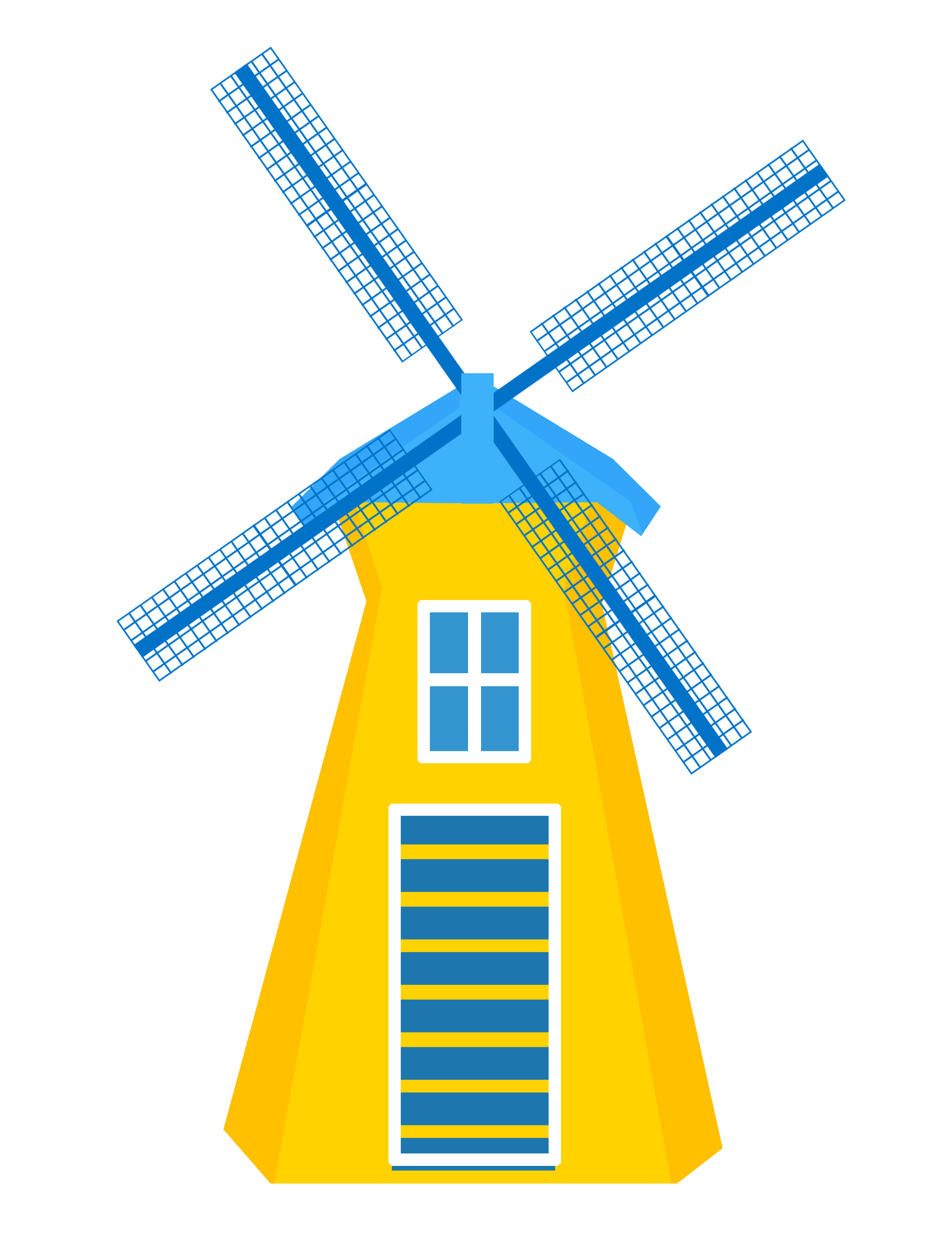 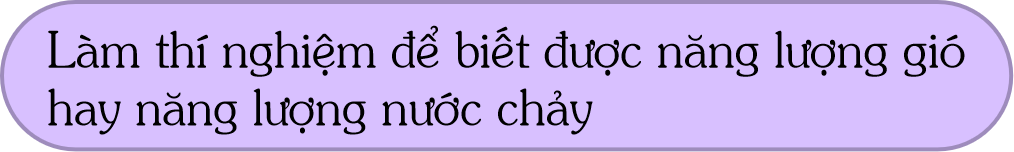 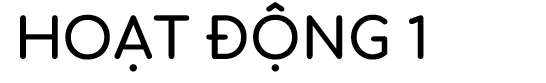 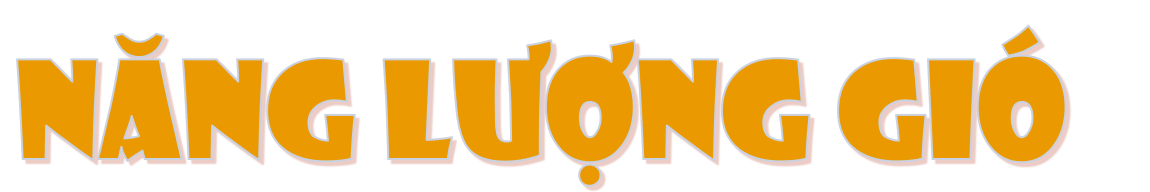 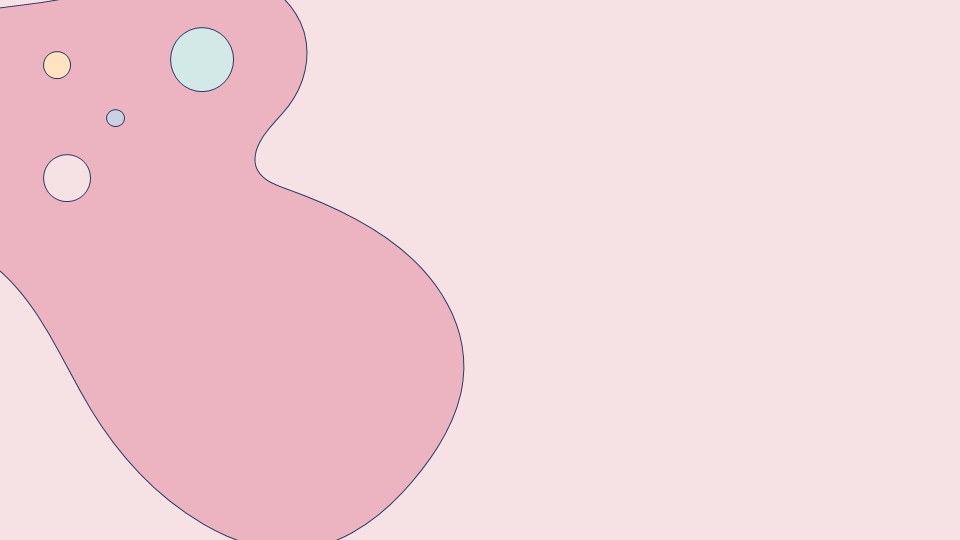 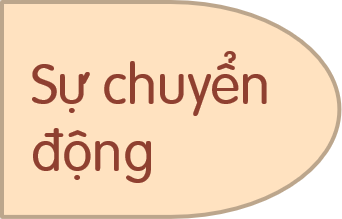 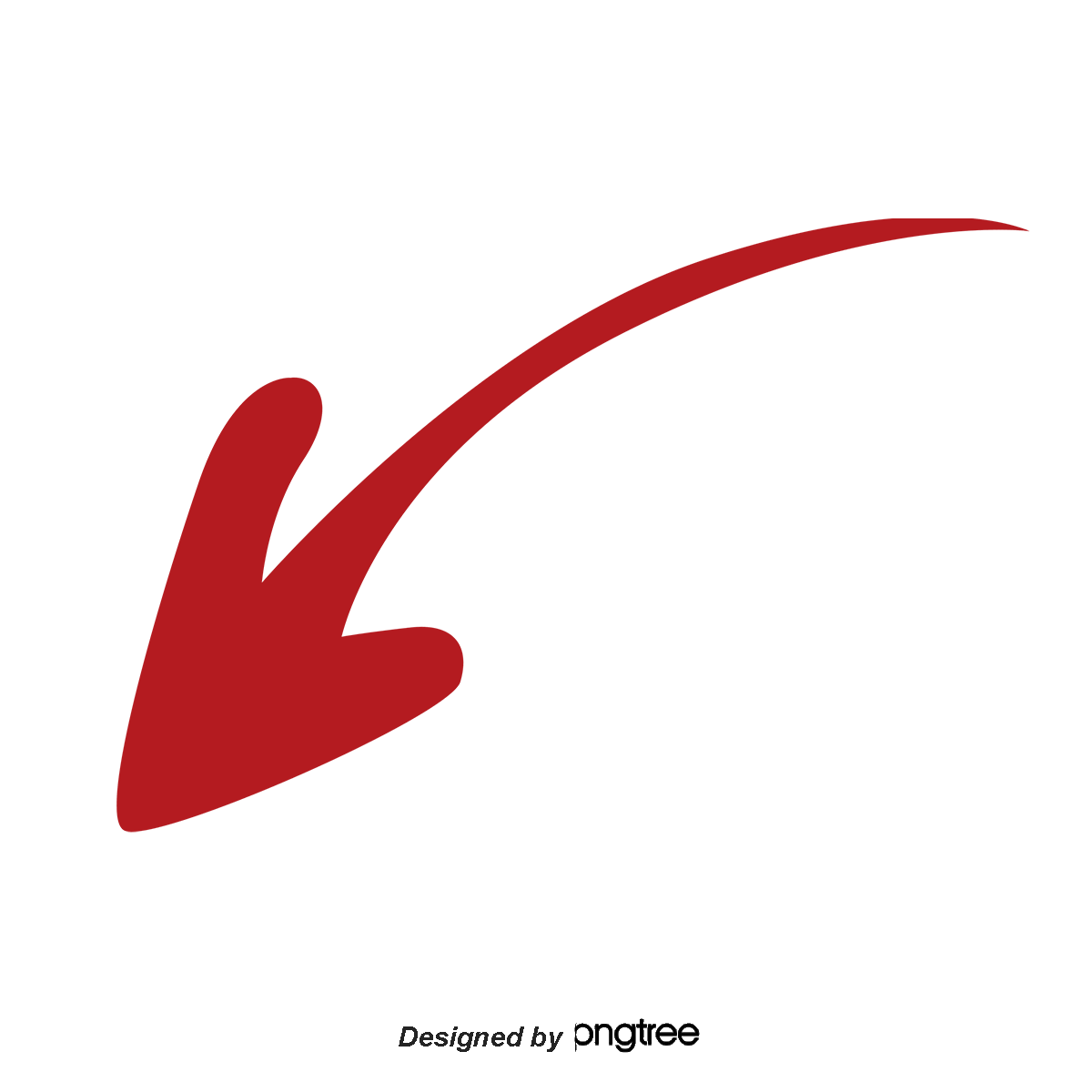 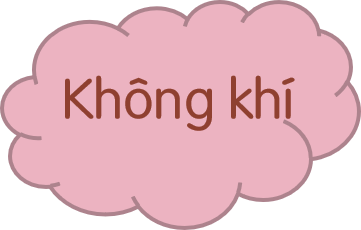 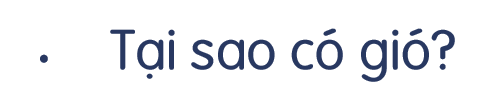 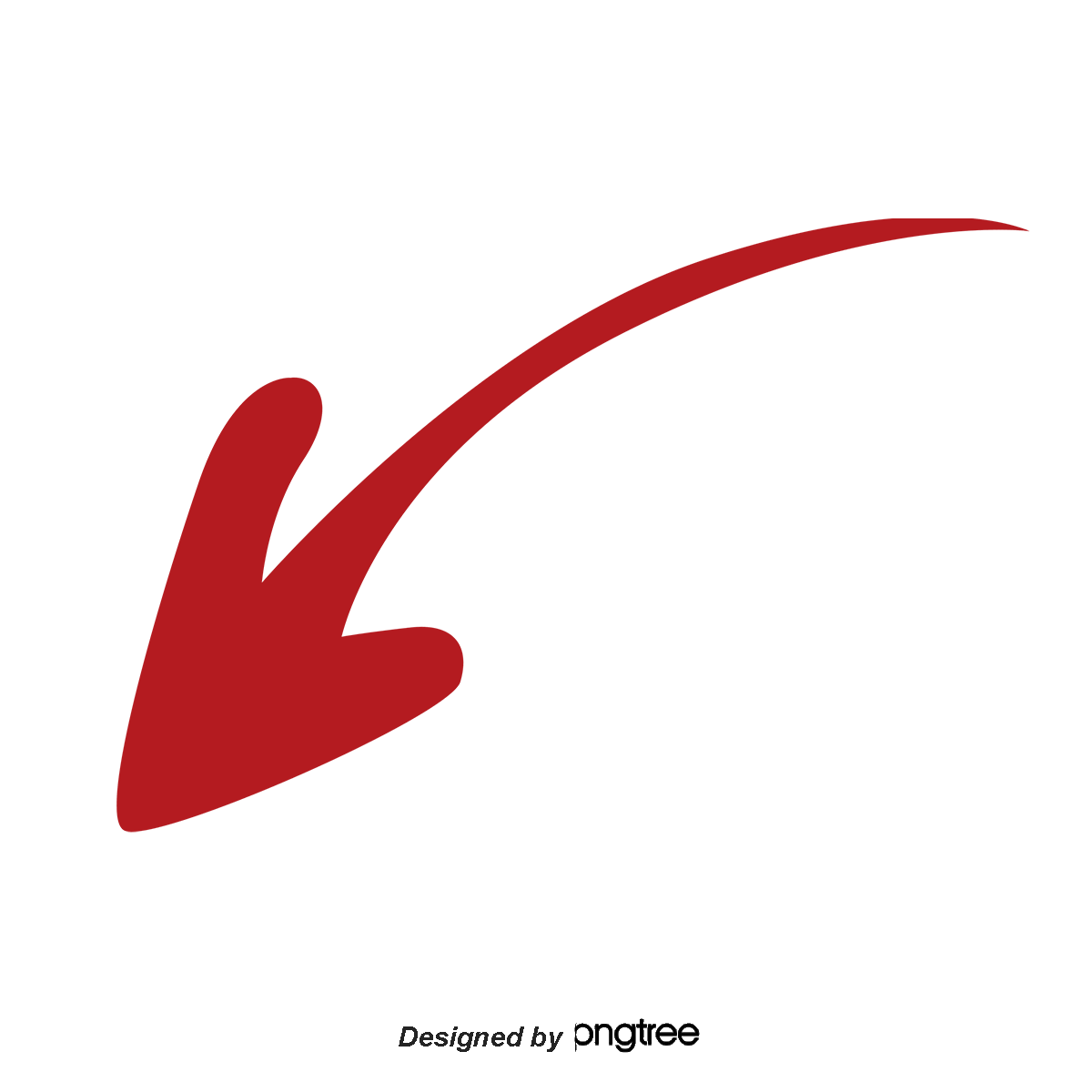 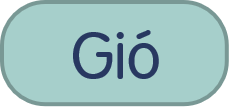 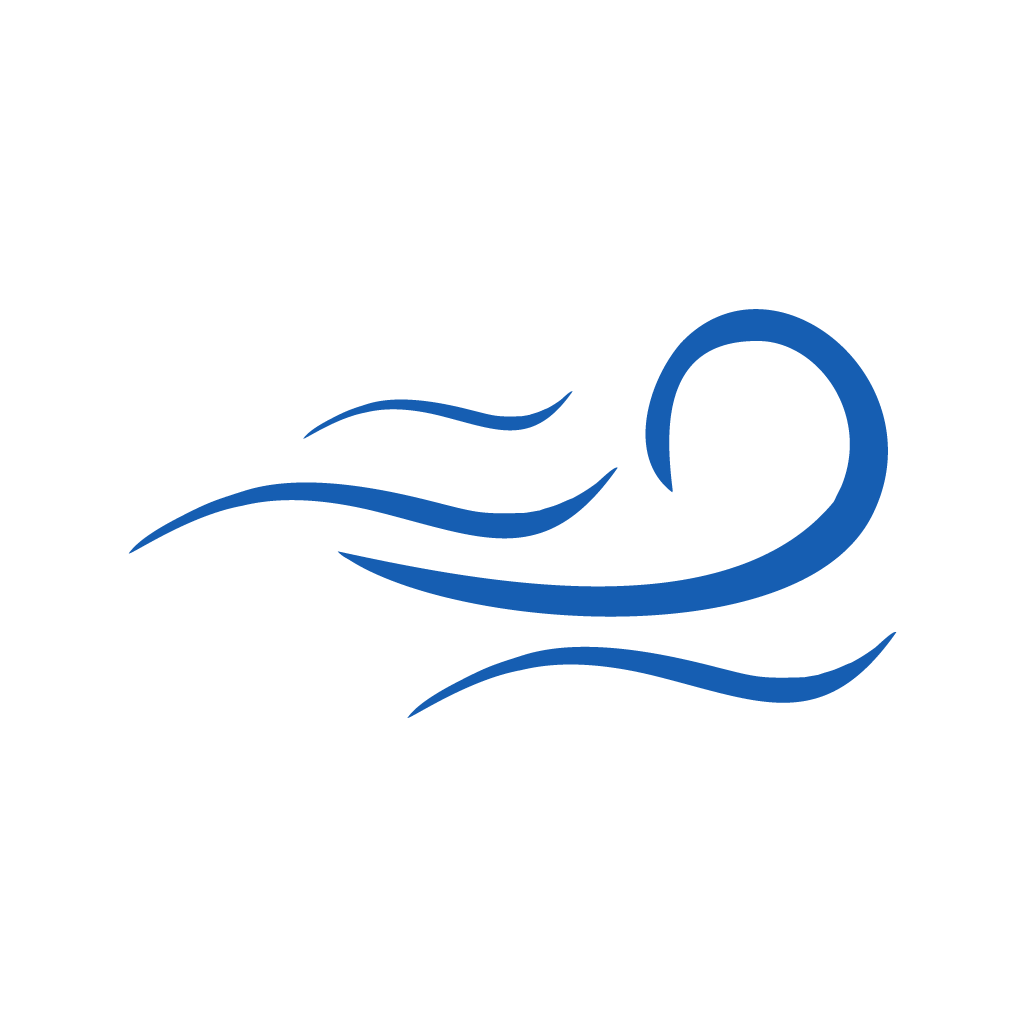 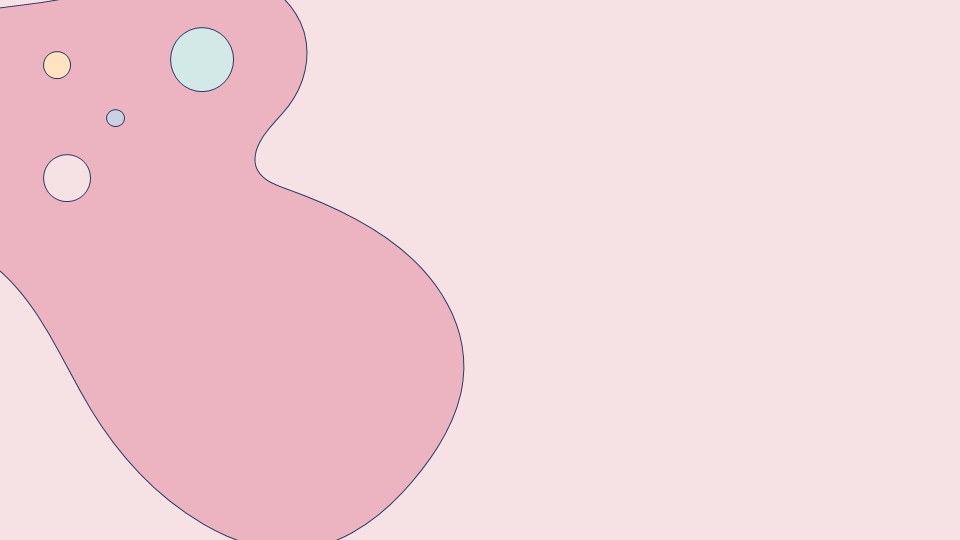 Làm mát
Điều hòa khí hậu
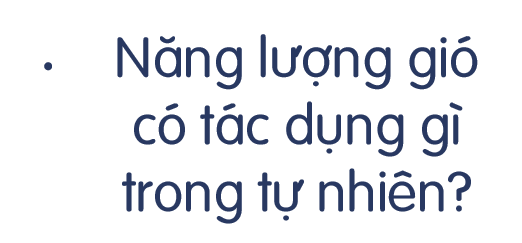 Làm khô đồ vật...
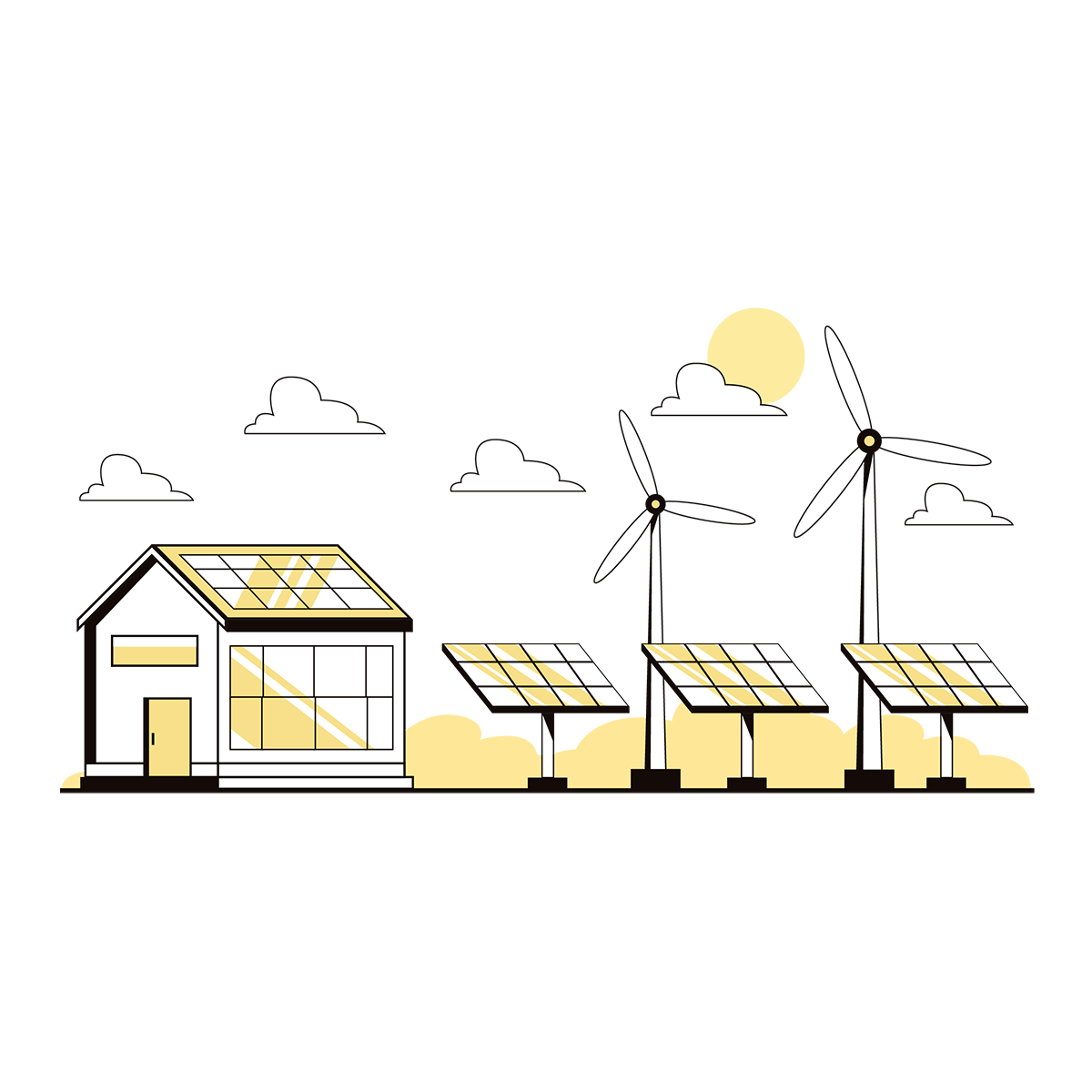 Con người sử dụng năng lượng gió trong việc gì?
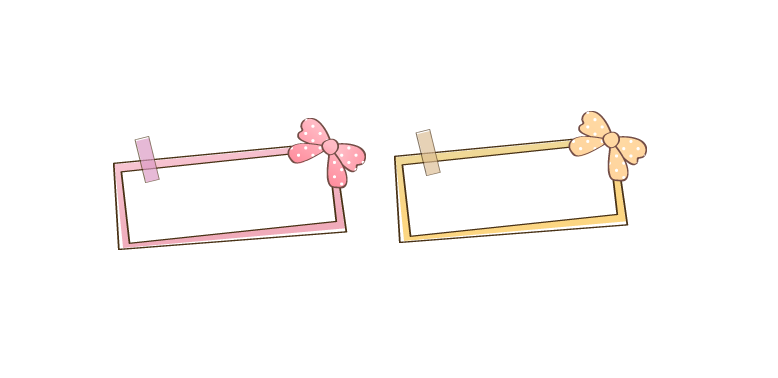 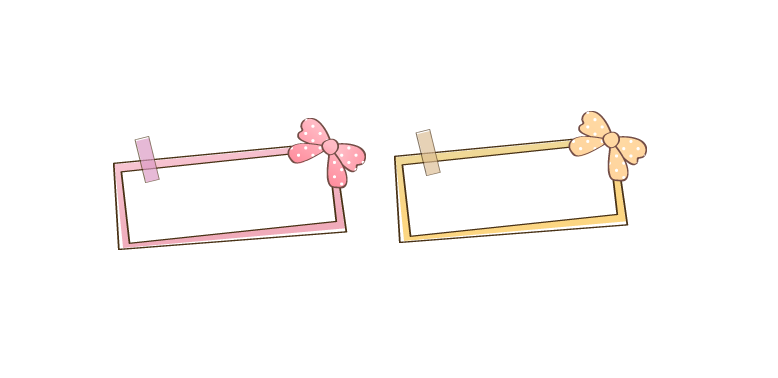 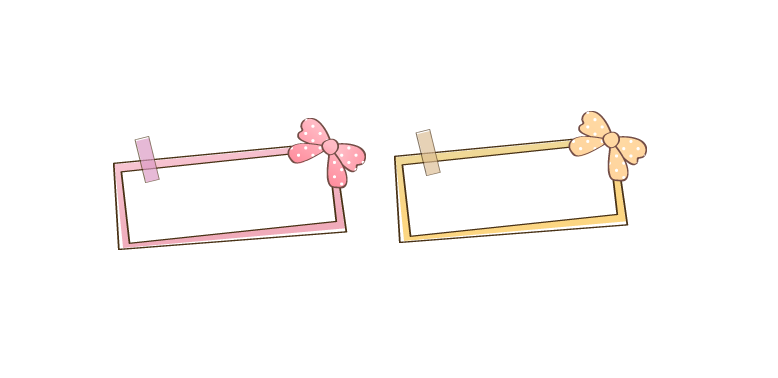 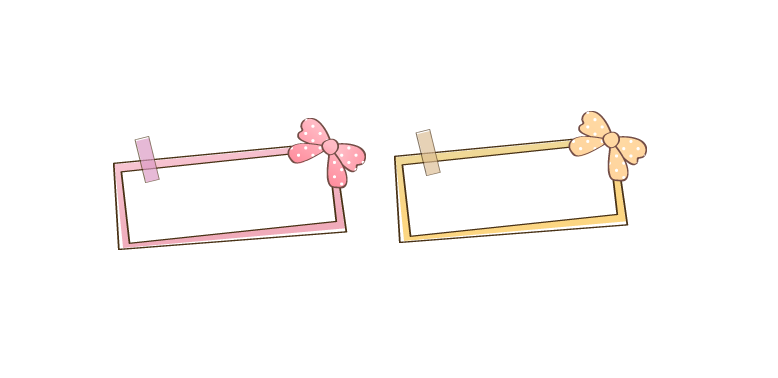 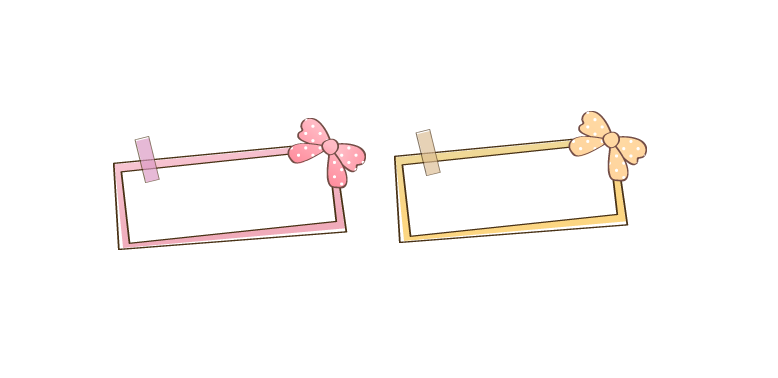 Làm quay 
tua - bin gió
Căng buồm cho thuyền chạy
Chơi chong chóng
Làm quay quạt thông gió
Rê thóc
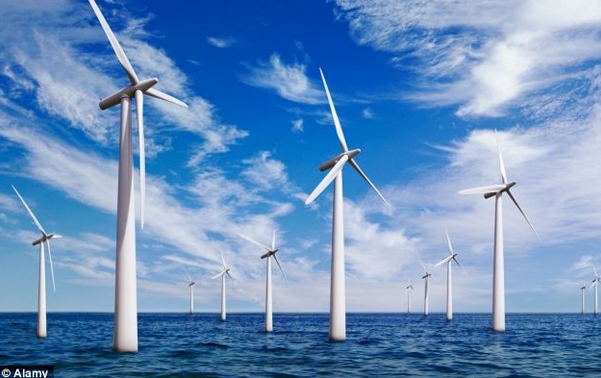 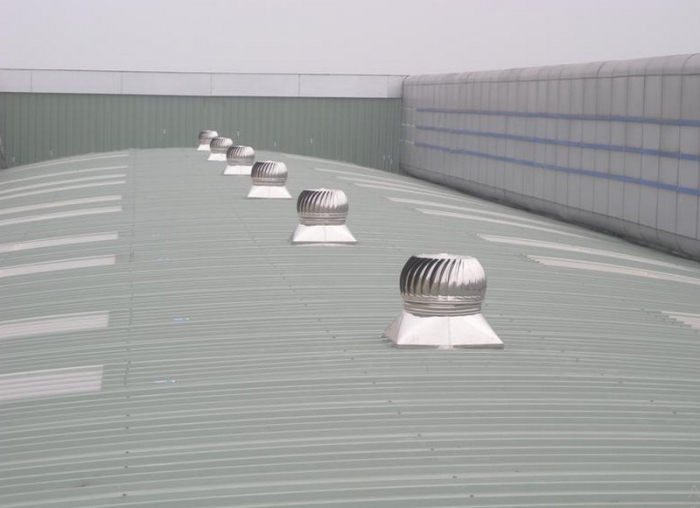 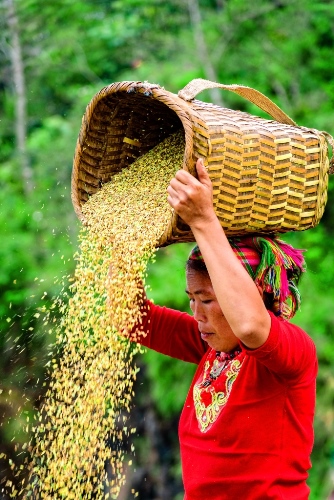 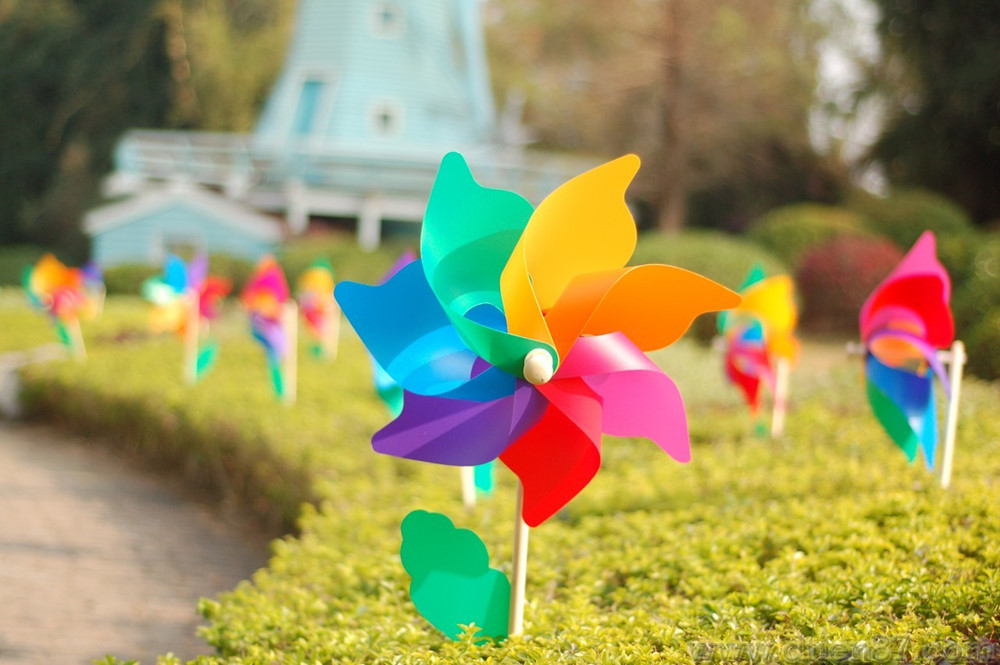 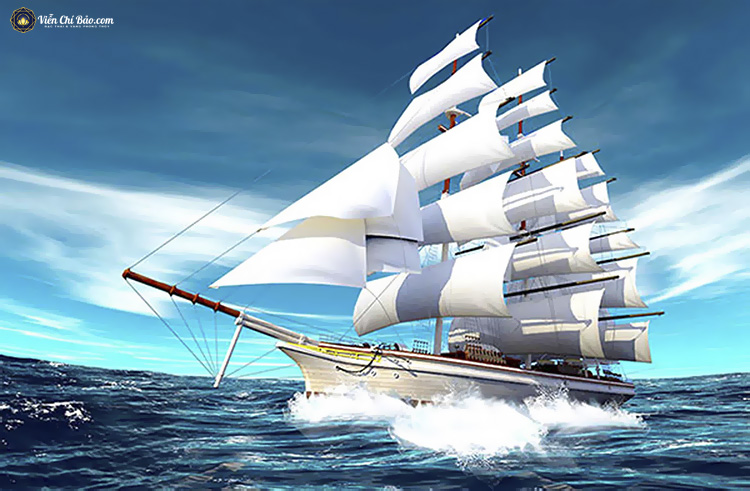 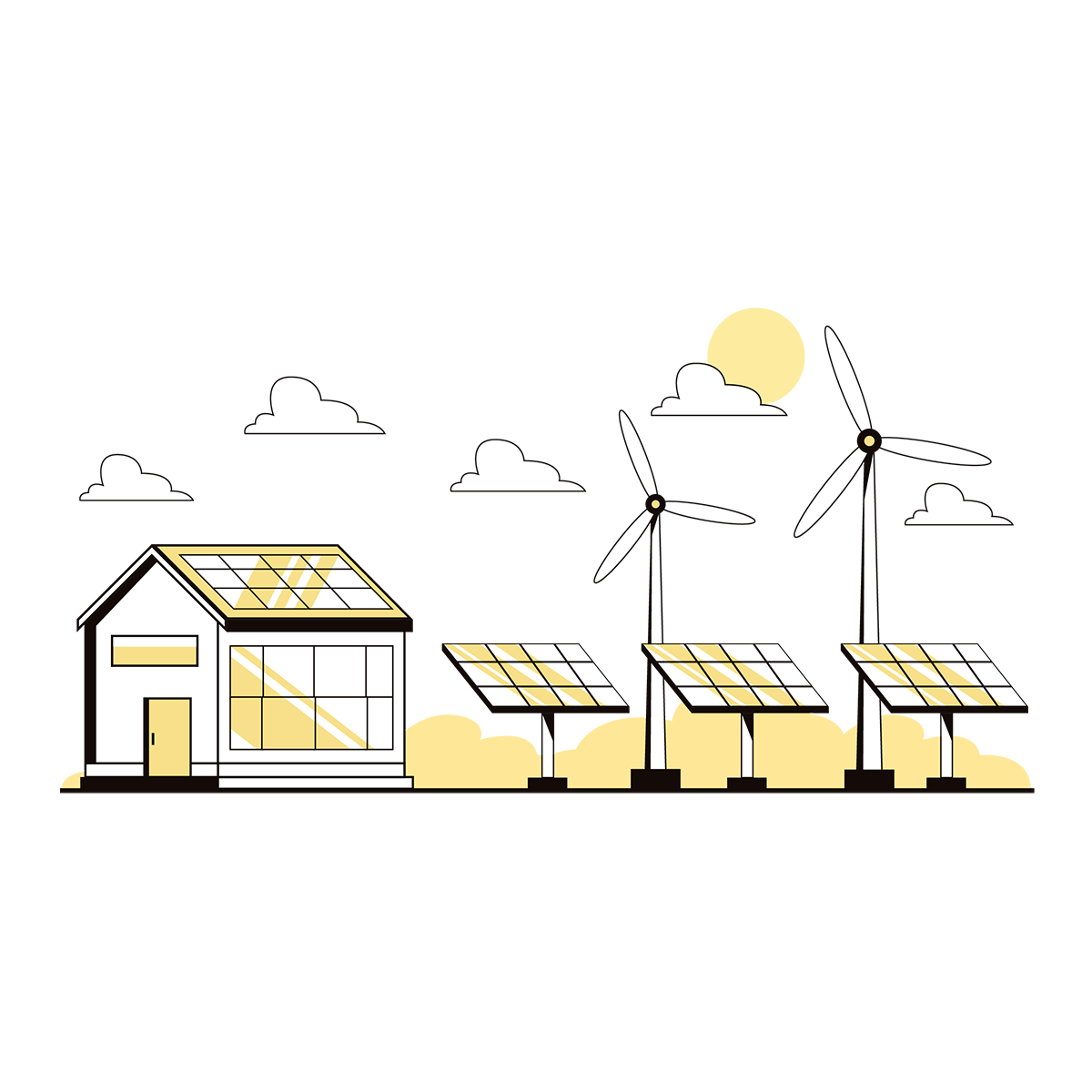 Làm quay 
tua - bin của pháy phát điện...
Chạy thuyền buồm
Ứng dụng khác
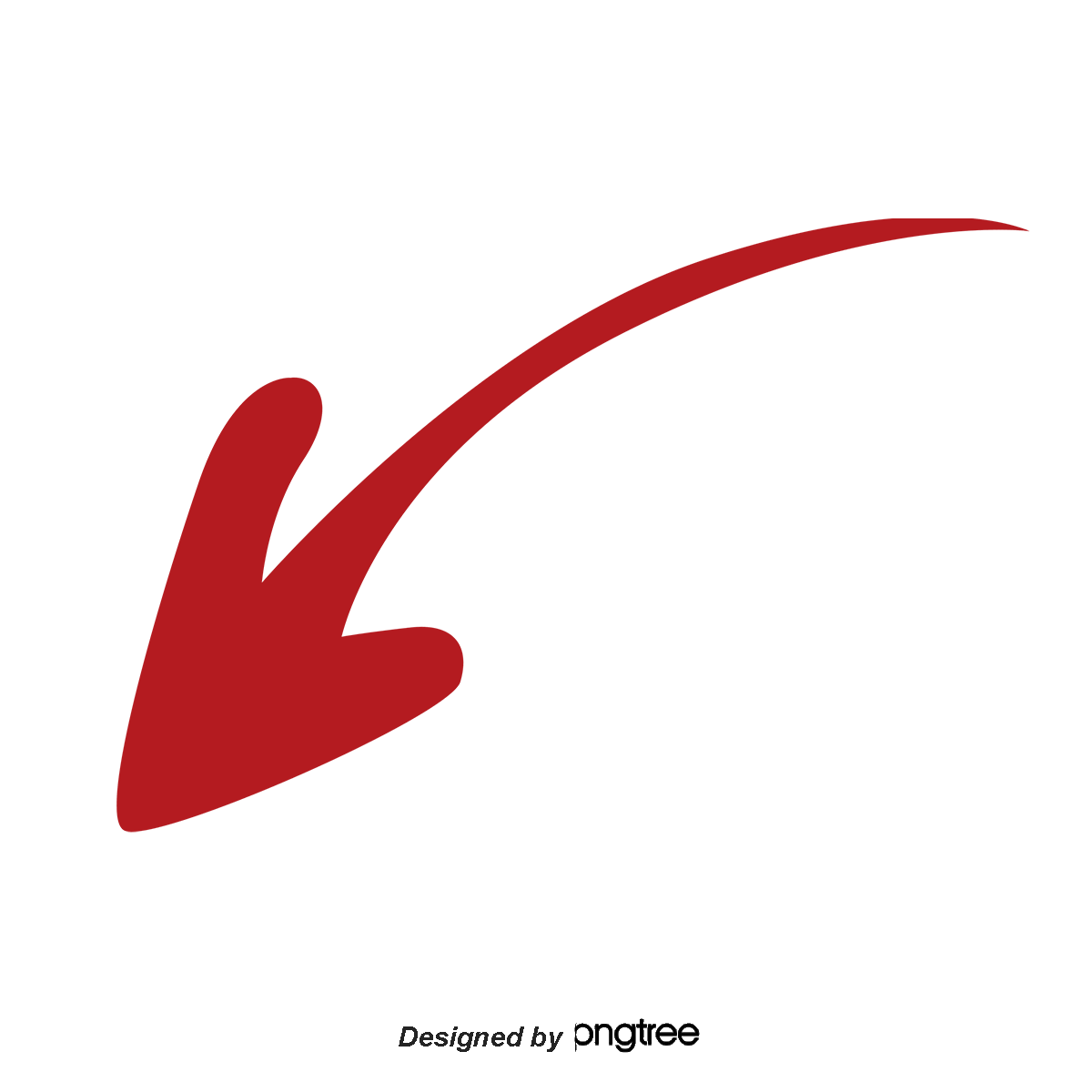 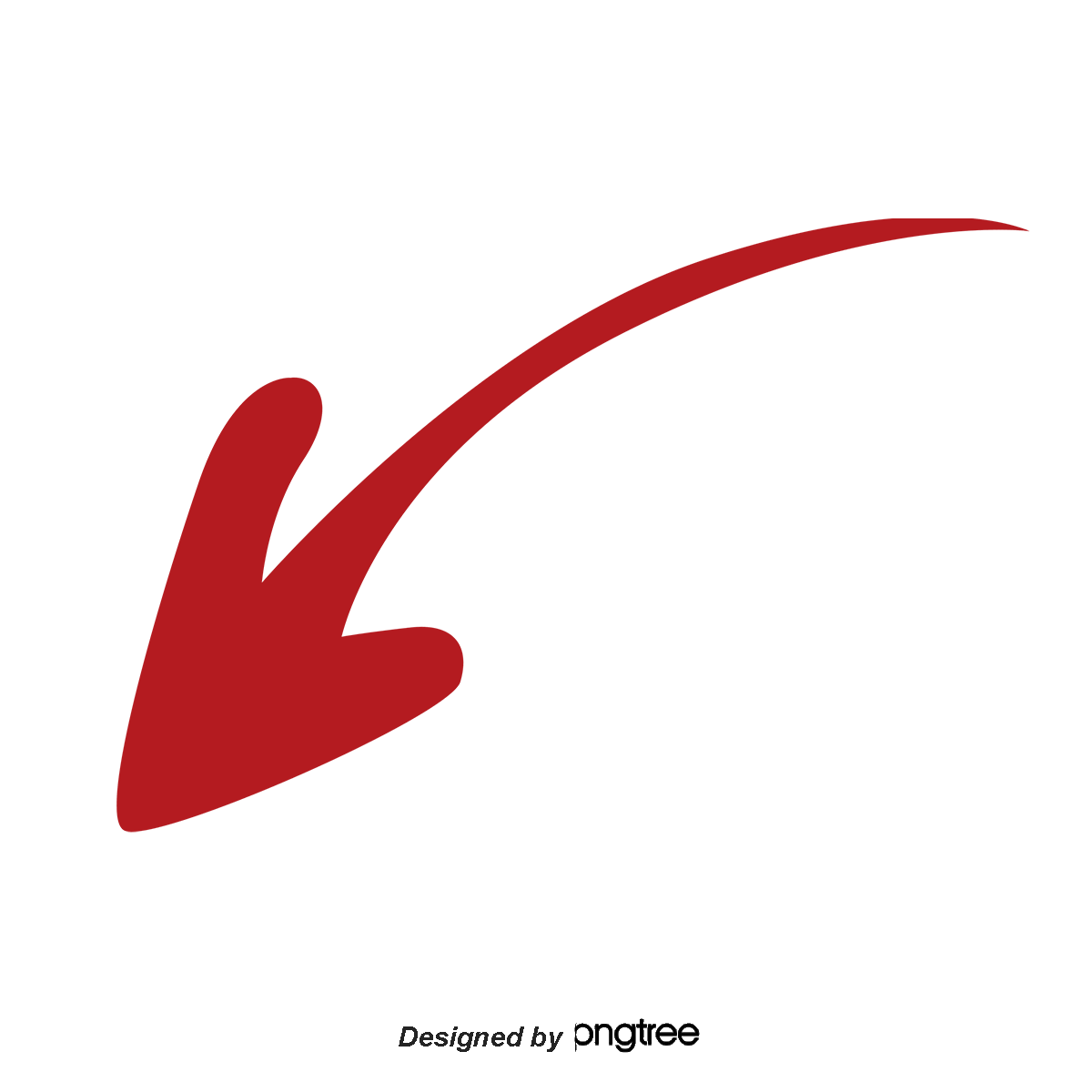 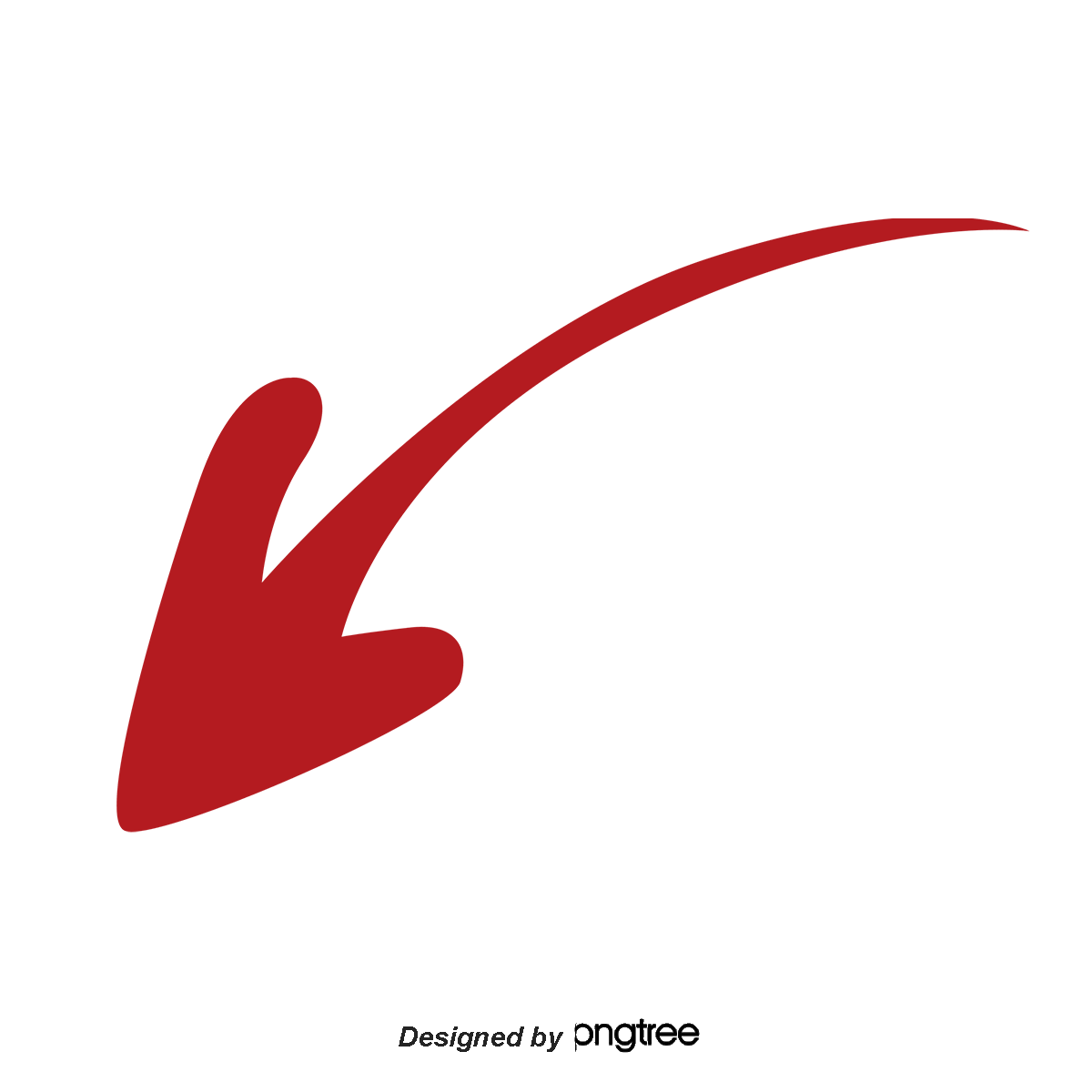 Năng lượng gió dùng để
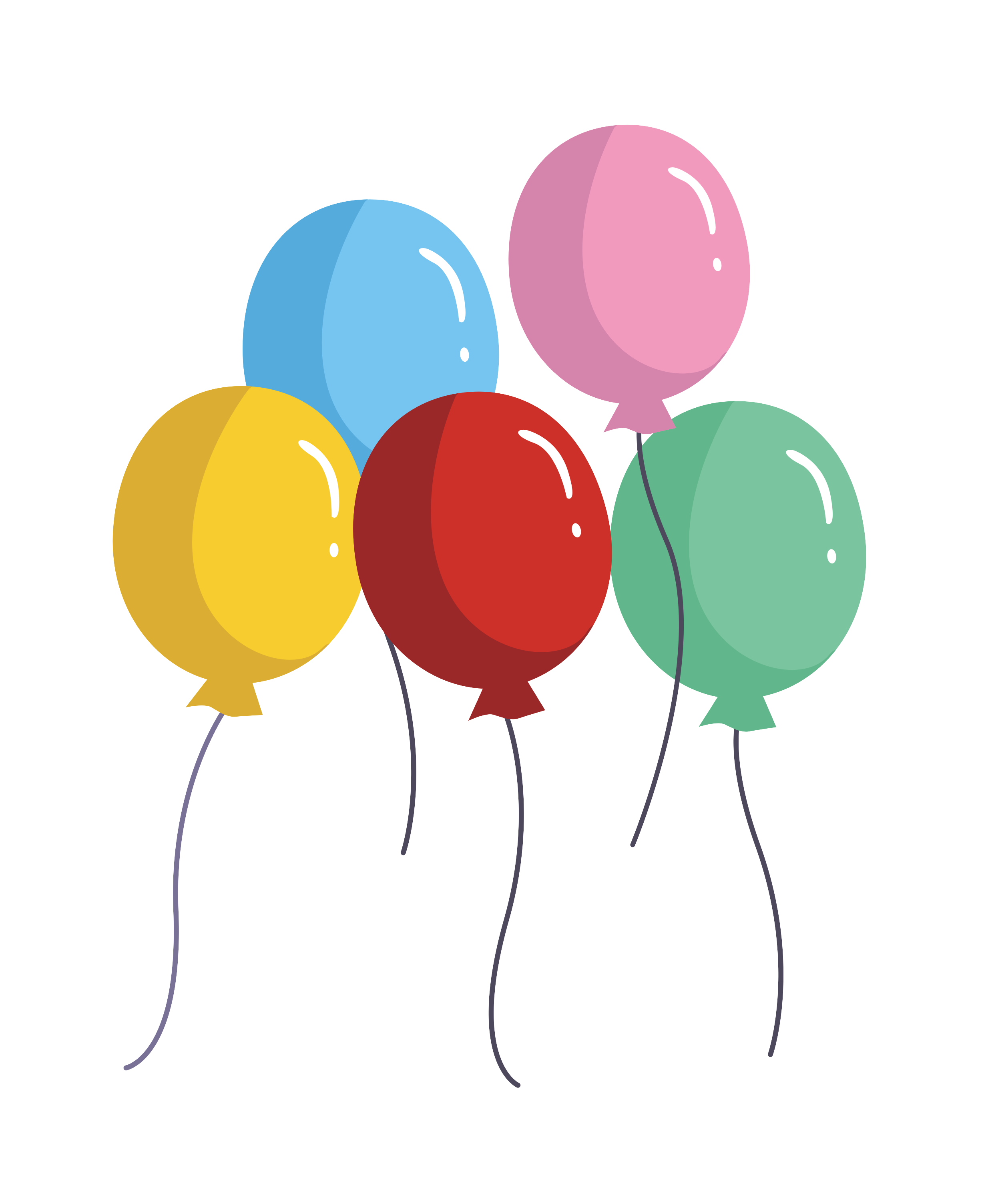 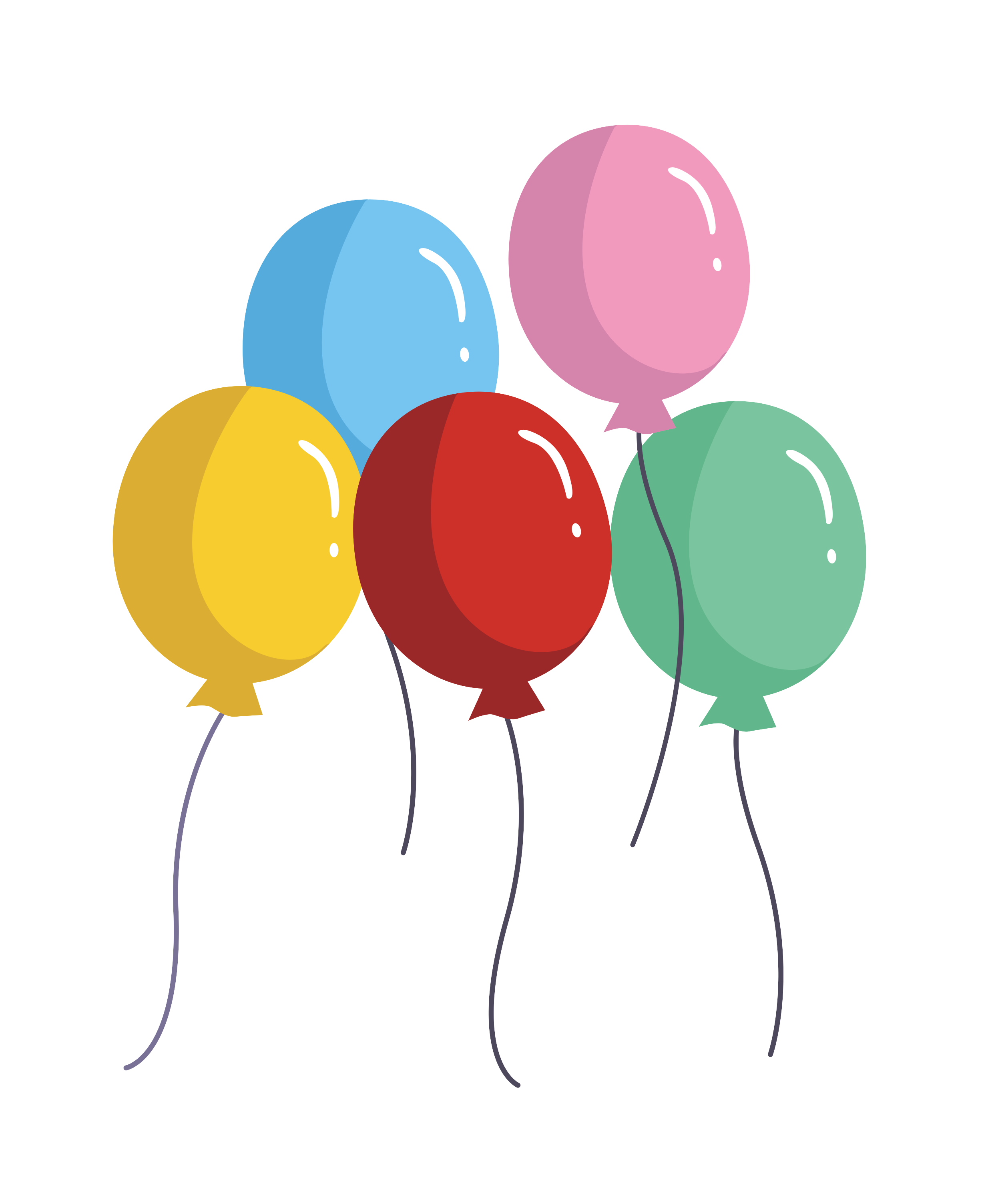 VIDEO 3
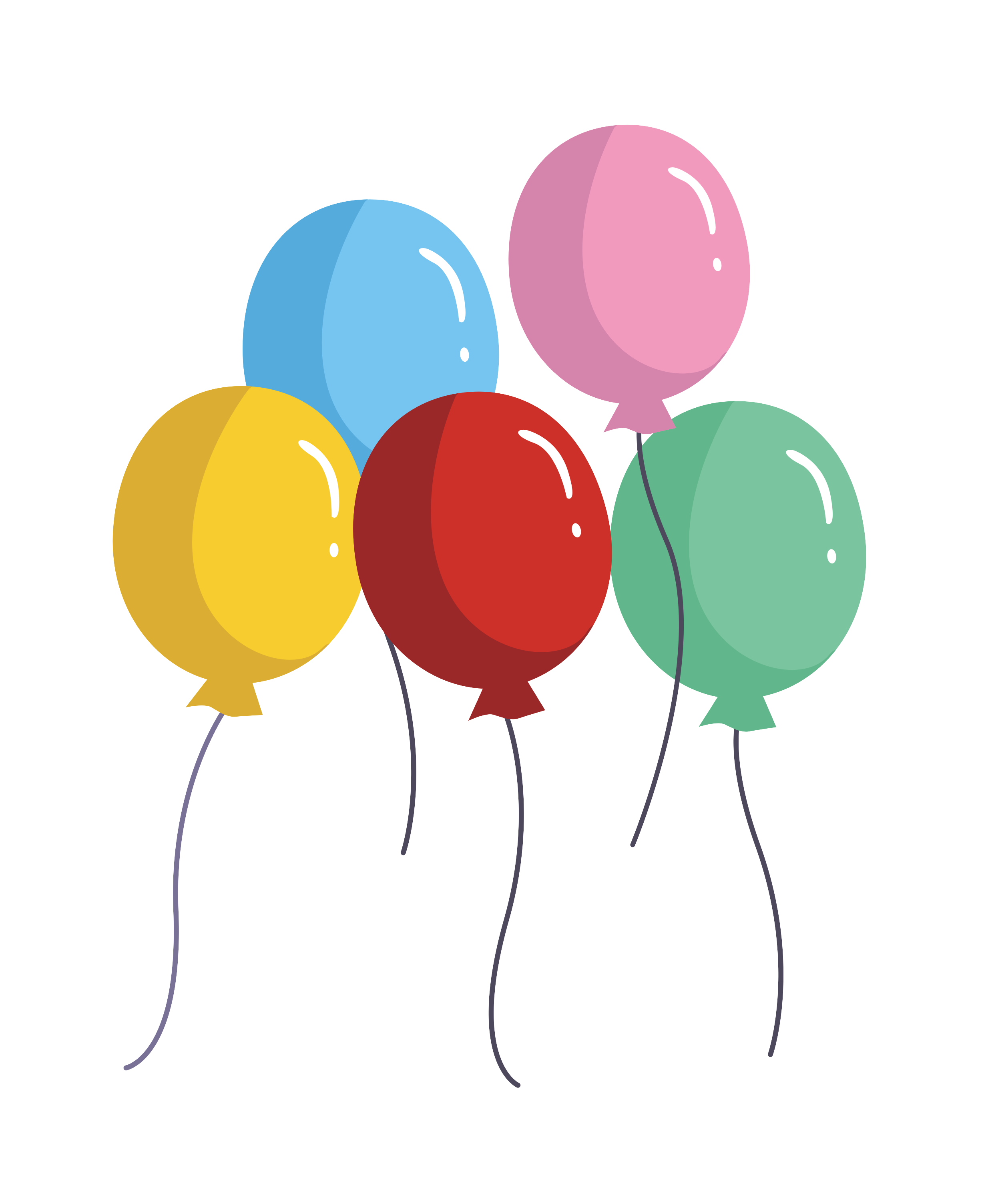 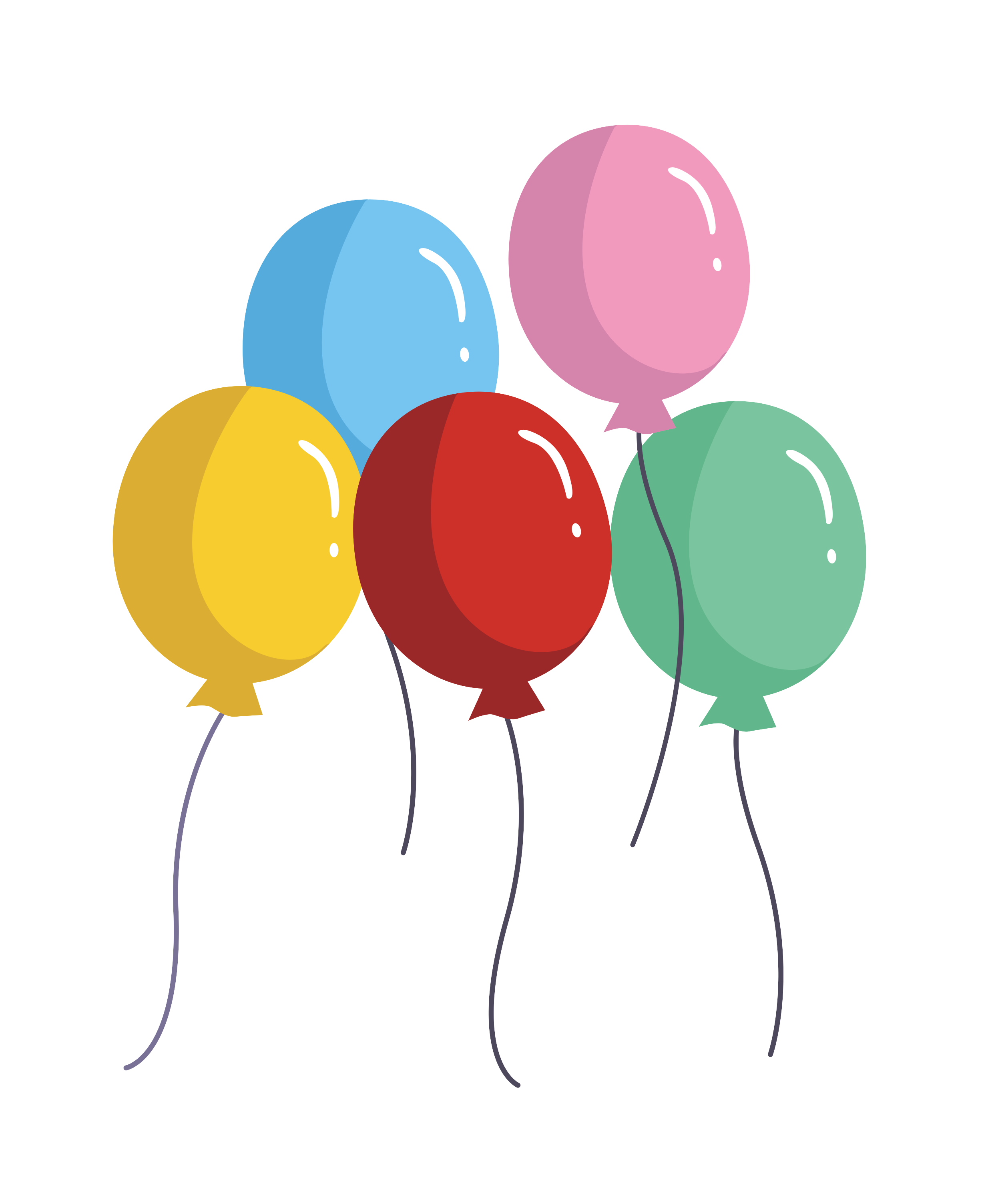 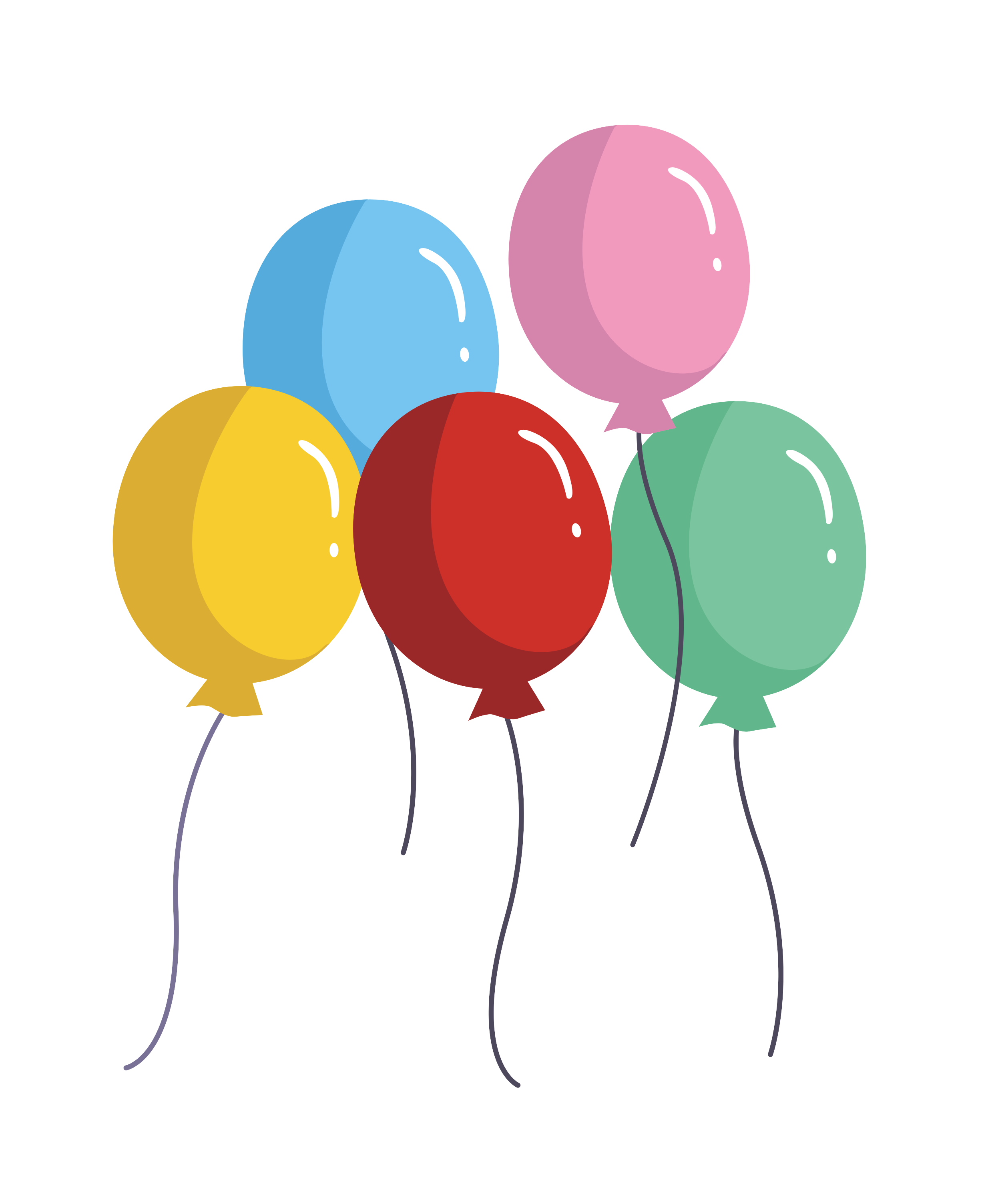 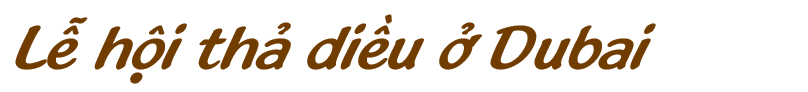 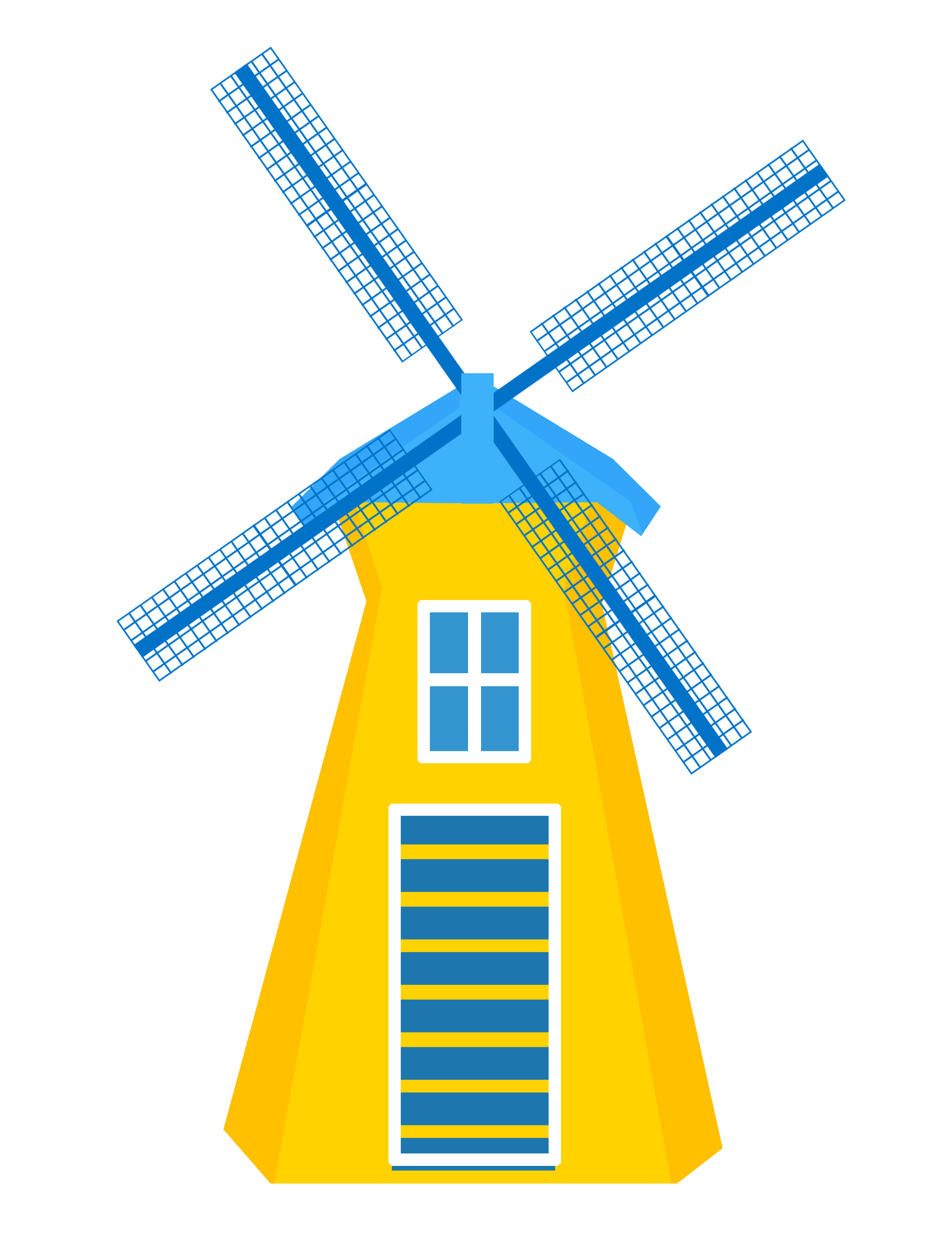 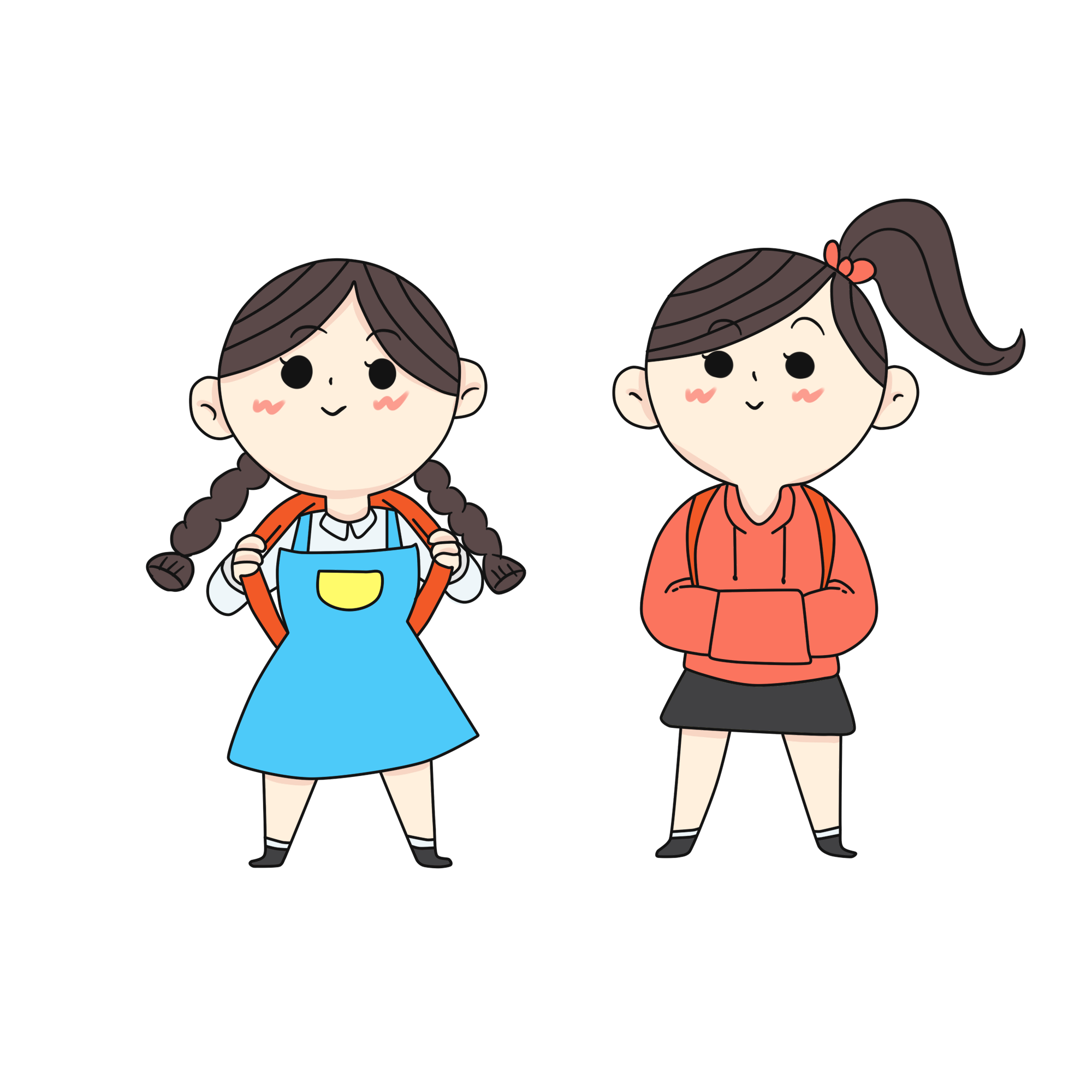 Đất nước nào nổi tiếng với những cánh quạt khổng lồ?
VIDEO 4
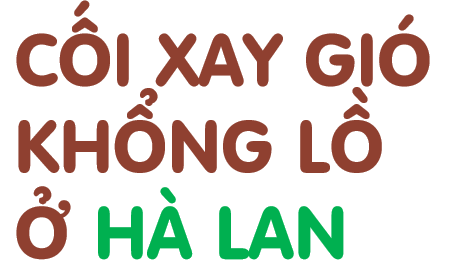